The NDS Universally Accessible Data Publications Pilot
Jim Myers 
Co-chairs: Sharief Youssef, Ray Plante

(Open effort, includes participation from DataOne, DFC, SEAD, and NIST)
Motivation
There are a variety of ways today to publish data and make it citable via some form of persistent identifier
Today, there is no standard way to use such an identifier to retrieve the data, or to retrieve the full metadata record for the publication.
This balkanizes data and limits reuse.
The Challenge
Given an arbitrary data publication identifier today, how much of the process to access it can be automated?
Not much!
Different IDs may or may not be URLs, and have different resolvers
ID schemes may or may not provide some metadata, through schema-specific mechanisms, but they don’t provide all
IDs may only resolve to a human-readable page
The mechanism for retrieving data once finding a landing page is repository/publisher specific
The mechanism for retrieving metadata once finding a landing page is repository/publisher specific 
There is no standard syntax for the metadata if/when you find it
All of which is independent of any standards for data format or required metadata fields
Title? Abstract? License? Topic? Coordinates? Quality? …
All very important – but when we can’t even retrieve what’s there, being able to interpret it is an academic question
The work in this pilot can be seen as a pre-requisite & catalyst to efforts to standardize vocabularies/required kernels, etc.
It also has value as a stand-alone effort (applications can display metadata to users and retrieve data files they select without further standardization)
UADP Pilot
Task 1: Implement a standard way to get data/metadata given an identifier (API, gateway service, export format, …)
Task 2: Implement a standard harvesting mechanism (that provides, or ties to Task 1 to provide, full data/metadata access)
Task 3: Document the metadata provided by repositories and needed by services
Task 4: Standardize the means to identify and retrieve individual files from within a publication
Use Cases
Analysis tools can use a standard library/have one mechanism to access data regardless of publisher
1-1 collaborations/agreements not needed
Catalogs can retrieve any/all metadata
Geospatial, domain, provenance, any other advanced searches can be supported over any sources that can provide the metadata
Researchers can use source-agnostic browsing interfaces that show metadata terms/values and data items
Everyone is pressured to standardize/bridge existing metadata, expand required sets because that is now the primary issue in automating integration…
A data inventory and analysis of holdings across systems becomes possible…
Resources Requested
Wiki, email support from NDS
Possibly some small NDS Labs allocations to share services and/or data
No labor beyond basic support of the above
Timeline
Draft Proposal started after NDS 6 meeting.
Initial wiki materials and refinement of proposal through Nov-Dec 2016.
Kick-off meeting Jan. 13, 2017
Input from pilot participants on current practices and technical approaches ~ 1 month
Decision, initial implementations, test data, write-up - ~ 6 months.
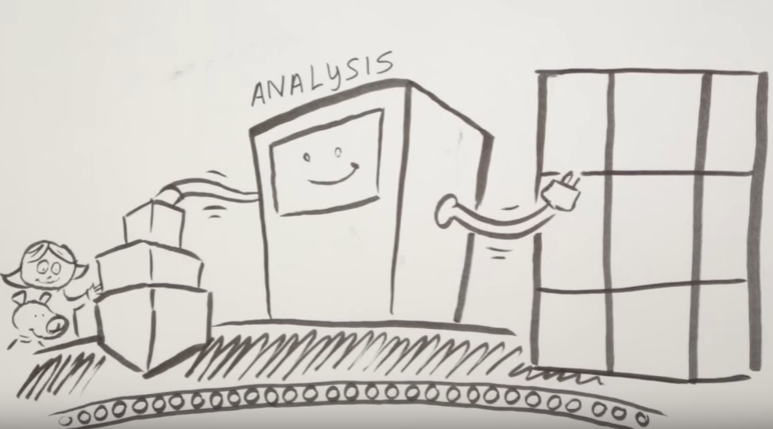 DOI
Handle 
ARK
RDA PIT
DataCite
EzID
Current examples: For published data, can you find the Data and Metadata …?
https://dx.doi.org/10.6084/m9.figshare.4515722.v2
https://figshare.com/articles/Data-Driven_Decision-Management_A_Values-focused_Approach_to_Enable_Traceable_Decision_Analytics_for_Adaptive_Climate_Resilience/4515722
https://ndownloader.figshare.com/files/7341470
ESIPandNCSEPosterv1.5.pdf
Or Figshare API (or DataCite: https://api.datacite.org/works/10.6084/m9.figshare.4515722.v2)
doi:10.13012/J8CC0XM
http://dx.doi.org/10.13012/J8CC0XM
http://www.isws.illinois.edu/warm/datatype.asp
http://www.isws.illinois.edu/warm/datalist.asp
http://www.isws.illinois.edu/warm/stationlist.asp?y=2016&m=6&site=&stn=&from=
http://www.isws.illinois.edu/warm/icndata.asp?y=2016&m=6&stn=Freeport
http://www.isws.illinois.edu/warm/data/2016/June/Freeport.txt
Or http://www.isws.illinois.edu/warm/data/cdfs/alldata.zip which contains two zips which contain data files
Which will include Jan 2017 data next month…
Metadata subset at http://ezid.cdlib.org/id/doi:10.13012/J8CC0XMK - html or xml link or https://api.datacite.org/works/10.13012/J8CC0XMK 
http://hdl.handle.net/102.100.100/15
https://store.synchrotron.org.au/experiment/view/879/
https://store.synchrotron.org.au/download/experiment/879/tar/ or 
login from SFTP button or 
Download button that doesn’t have URL, requires selection of dataset parts elsewhere on page
http://doi.org/10.5967/M0NP22DR
https://nced.ncsa.illinois.edu/refrepository/landing.html#tag:sead-data.net,2015:RO_FSrI6AEmuKutlOBEuDif8g
Metadata in  ORE-JSON-LD syntax: https://nced.ncsa.illinois.edu/refrepository/api/researchobjects/tag:sead-data.net,2015:RO_FSrI6AEmuKutlOBEuDif8g/meta/oremap.jsonld.txt
Data in BagIT zip file with ORE-JSON-LD metadata: https://nced.ncsa.illinois.edu/refrepository/api/researchobjects/tag:sead-data.net,2015:RO_FSrI6AEmuKutlOBEuDif8g/bag
[Speaker Notes: I grabbed a few examples and looked to see whether I could find a way to get the data and/or metadata given the identifier. Without going into details, there are broad variations in whether an API exists, whether one could screen scrape to find metadata and/or download links, and how well one could infer what approach to take.]